Prezentacja wyników 1H2015
29 lipca 2015 roku
Historia spółki
Kolejny wzrost mocy od 1 stycznia w zakresie produkcji płyt komórkowych
2016
Planowane działania
DEBIUT NA GŁÓWNYM PARKIECIE
Zwiększenie mocy produkcyjnych płyt komórkowych
Uruchomienie produkcji „layerpadów”
Zwiększenie wykorzystania mocy produkcyjnych w płytach pełnych
2015
DEBIUT NA NEW CONNECT
2014
Formalne połączenie Gekoplast i Geko-Kart
Inwestycje w nowe linie produkcyjne
2013
Restrukturyzacja
2012
2011
- Przeniesienie produkcji do Krupskiego Młyna 
- Konsolidacja procesów
Powstaje Gekoplast S.A.

Nabycie Geko-Kart Sp. z o.o
2010
Historia spółki / Akcjonariat / Efekt restrukturyzacji / Rozwój mocy produkcyjnych w 2014/ Gekoplast na europejskim rynku / Struktura sprzedaży / Wyniki finansowe 2014 / Prognozy na 2015 r. / Wykonanie IIQ 2015 r. / Informacje uzupełniające / Podsumowanie
Akcjonariat na dzień 30.06.2015 r.
pozostali akcjonariusze
/ W tym akcje posiadane przez kadrę zarządzającą Gekoplast  S.A. – 537 267 szt.
5 842,5 tys. szt.
Fundusze Inwestycyjne zarządzane przez TFI Capital Partners S.A.
Historia spółki / Akcjonariat / Efekt restrukturyzacji / Rozwój mocy produkcyjnych w 2014/ Gekoplast na europejskim rynku / Struktura sprzedaży / Wyniki finansowe 2014 / Prognozy na 2015 r. / Wykonanie IIQ 2015 r. / Informacje uzupełniające / Podsumowanie
Efekty modernizacji i restrukturyzacji
2010-2014 6,42mln zł

efekt finansowy restrukturyzacji
Zmiany w 1H 2015 r.:
/ uruchomienie 5-tej linii do produkcji płyt komórkowych
/ wprowadzenie do oferty nowych gatunków płyt pełnych
/ modernizacja istniejącej linii do produkcji płyt komórkowych
/ rozpoczęcie produkcji layerpadów
/ utworzenie laboratorium
/ przygotowanie nowej hali o pow. 0,8 tyś m2
/ przygotowanie do sprzedaży nieruchomości w Tarnowskich Górach
Historia spółki / Akcjonariat / Efekt restrukturyzacji / Rozwój mocy produkcyjnych w 2014/ Gekoplast na europejskim rynku / Struktura sprzedaży / Wyniki finansowe 2014 / Prognozy na 2015 r. / Wykonanie IIQ 2015 r. / Informacje uzupełniające / Podsumowanie
Wykorzystanie potencjału produkcyjnego
/ Modernizacje i zwiększanie produkcji wyrobów wysokoprzetworzonych
/ Wzrost wykorzystania potencjału produkcyjnego płyt pełnych i komórkowych
Historia spółki / Akcjonariat / Efekt restrukturyzacji / Rozwój mocy produkcyjnych w 2014/ Gekoplast na europejskim rynku / Struktura sprzedaży / Wyniki finansowe 2014 / Prognozy na 2015 r. / Wykonanie IIQ 2015 r. / Informacje uzupełniające / Podsumowanie
Gekoplast na europejskim rynku
Sprzedaż na rynki zagraniczne
1H 2015
Eksport napędza rozwój Gekoplast

/ eksport do wszystkich krajów UE
/ ponad 49% przychodów pochodzi z eksportu
/ 93% eksportu to płyty komórkowe i wyroby
 z płyt komórkowych
/ dominuje udział w rynku niemieckim
/ znaczny wzrost sprzedaży na rynku włoskim
   z 1,32% w 2014 do 8% w 1H2015
/ 76% wartości eksportu trafia do 6 krajów
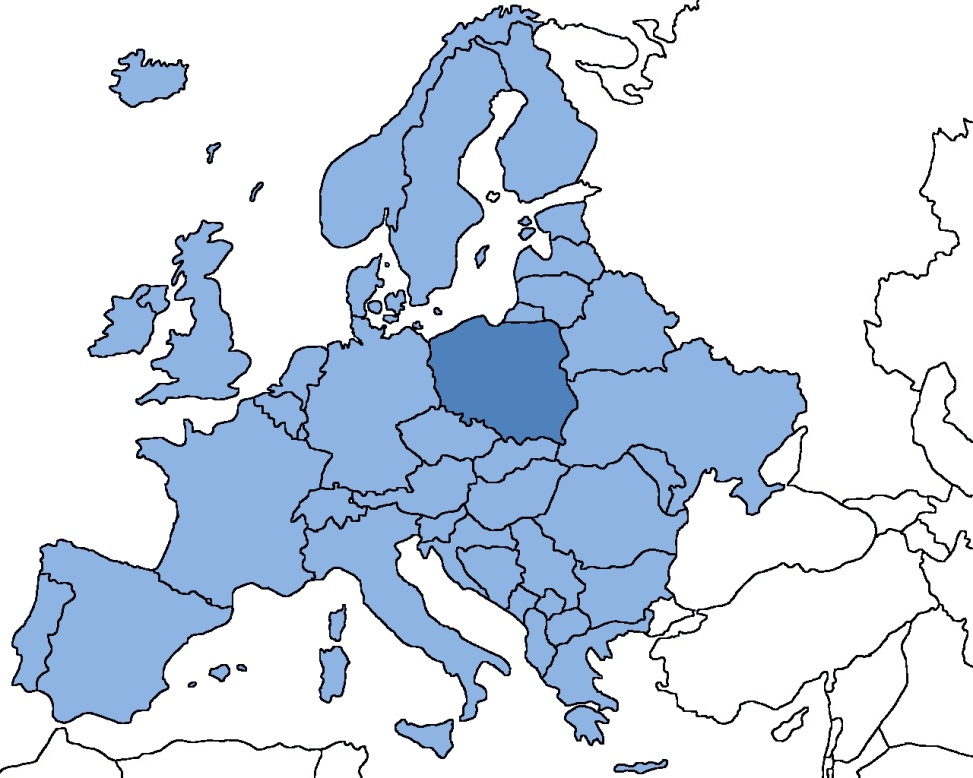 5% Finlandia  (+3)*
10% Dania (+1)
41% Niemcy (-)
6% Czechy (-2)
6% Austria (-1)
1
5
8% Włochy (+8)
miejsce
(30% rynku)
miejsce
(blisko 8% rynku)
Europa Środkowo-Wschodnia
Unia Europejska
w produkcji płyt komórkowych (PP)
* Zmiana pozycji w rankingu w stosunku do roku 2014
Historia spółki / Akcjonariat / Efekt restrukturyzacji / Rozwój mocy produkcyjnych w 2014/ Gekoplast na europejskim rynku / Struktura sprzedaży / Wyniki finansowe 2014 / Prognozy na 2015 r. / Wykonanie IQ 2015 r. / Informacje uzupełniające / Podsumowanie
Struktura sprzedaży 1H 2015
Podział klientów 
wg prowadzonej działalności
Zaopatrywane branże
62,5%
B2B
22,8%
Dystrybutorzy
14,7%
Pozostali
19,3% Motoryzacja
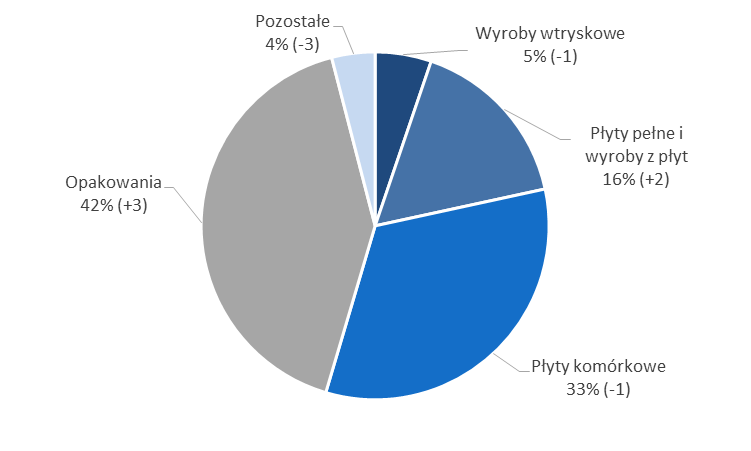 18,9%  Przemysł opakowaniowy
15,1%  AGD
11,5%  Budownictwo
8,2% Farmacja
7,3%  Przemysł stalowy
5,0%  Przetwórstwo tworzyw sztucznych
14,7% Pozostałe
Udział produktów w sprzedaży wg wartości 
(*) – zmiana punktów % w stosunku do roku 2014)
Historia spółki / Akcjonariat / Efekt restrukturyzacji / Rozwój mocy produkcyjnych w 2014/ Gekoplast na europejskim rynku / Struktura sprzedaży / Wyniki finansowe 2014 / Prognozy na 2015 r. / Wykonanie IQ 2015 r. / Informacje uzupełniające / Podsumowanie
Wyniki finansowe 2013-1H 2015 r.
Przychód w mln PLN
114% wykonania vs. 1H2014 r.
109% wykonania vs. 1H2014 r.
Historia spółki / Akcjonariat / Efekt restrukturyzacji / Rozwój mocy produkcyjnych w 2014/ Gekoplast na europejskim rynku / Struktura sprzedaży / Wyniki finansowe 2014 / Prognozy na 2015 r. / Wykonanie IIQ 2015 r. / Informacje uzupełniające / Podsumowanie
Wykonanie 1H 2015 r.
+11%
Historia spółki / Akcjonariat / Efekt restrukturyzacji / Rozwój mocy produkcyjnych w 2014/ Gekoplast na europejskim rynku / Struktura sprzedaży / Wyniki finansowe 2014 / Prognozy na 2015 r. / Wykonanie IIQ 2015 r. / Informacje uzupełniające / Podsumowanie
Pozostałe działania operacyjne
POZOSTAŁE DZIAŁANIA OPERACYJNE  2012 - 2015
Historia spółki / Akcjonariat / Efekt restrukturyzacji / Rozwój mocy produkcyjnych w 2014/ Gekoplast na europejskim rynku / Struktura sprzedaży / Wyniki finansowe 2014 / Prognozy na 2015 r. / Wykonanie IIQ 2015 r. / Informacje uzupełniające / Podsumowanie
Przychody i koszty finansowe
POZOSTAŁE PRZYCHODY FINANSOWE
POZOSTAŁE PRZYCHODY FINANSOWE
Historia spółki / Akcjonariat / Efekt restrukturyzacji / Rozwój mocy produkcyjnych w 2014/ Gekoplast na europejskim rynku / Struktura sprzedaży / Wyniki finansowe 2014 / Prognozy na 2015 r. / Wykonanie IIQ 2015 r. / Informacje uzupełniające / Podsumowanie
Nakłady inwestycyjne
Nakłady inwestycyjne w okresie działalności Spółki
Podsumowanie 1H 2015 r.
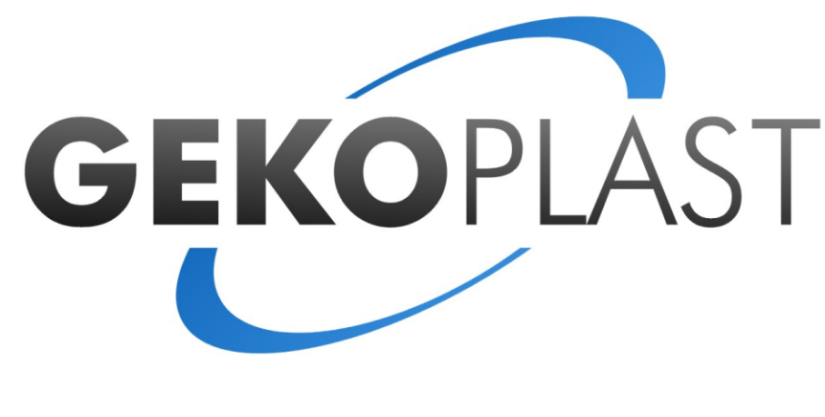 63,04 mln zł
Kapitalizacja (30.06.2015)
/ uruchomienie nowej linii do produkcji płyt komórkowych
Fundamentalnie silna struktura aktywów                    (stan na 30.06.2015): 

/ 45 mln zł  Bezpieczny poziom zobowiązań (50% 	         planowanych przychodów)
/ 0,19
/ 1,85
/ 65 proc.
/ sukcesywne zwiększanie wykorzystania mocy produkcyjnych zakresie płyt komórkowych i pełnych
/ uruchomienie produkcji „layerpadów” – nowy rynek zbytu
Zadłużenie długoterminowe do kapitału własnego (spadek o 0,19 r/r)
/ utworzenie laboratorium
Zadłużenie kapitału własnego (spadek o 0,3 r/r)
/ rozpoczęcie kompletacji dokumentów do przejścia na GPW
Wskaźnik zadłużenia ogólnego (spadek o 3,6 pkt proc. r/r)
/ podpisanie kontraktu na kolejną linię do produkcji płyt komórkowych
Historia spółki / Akcjonariat / Efekt restrukturyzacji / Rozwój mocy produkcyjnych w 2014/ Gekoplast na europejskim rynku / Struktura sprzedaży / Wyniki finansowe 2014 / Prognozy na 2015 r. / Wykonanie IIQ 2015 r. / Informacje uzupełniające / Podsumowanie
Wypłata dywidendy
Zarząd GEKOPLAST S.A., mając na uwadze dobrą kondycję finansową Spółki oraz interes jej Akcjonariuszy podjął decyzję w sprawie rekomendacji ZWZA Spółki wypłaty dywidendy za rok 2014 w wysokości 0,35 zł na jedną akcję. 
ZWZ Gekoplast S.A. w dniu 11 czerwca 2015 r. podjęła uchwałę o wypłacie dywidendy w kwocie 2.044.893,20 zł (tj. 0,35 zł/1 akcję)
Spółka zamierza kontynuować politykę dywidendową opartą na założeniu, że minimum 30% rocznego zysku zostanie przeznaczone na wypłatę dywidendy
Historia spółki / Akcjonariat / Efekt restrukturyzacji / Rozwój mocy produkcyjnych w 2014/ Gekoplast na europejskim rynku / Struktura sprzedaży / Wyniki finansowe 2014 / Prognozy na 2015 r. / Wykonanie IIQ 2015 r. / Informacje uzupełniające / Podsumowanie
Wydarzenia IIQ 2015 r.
Spółka w czerwcu b.r. złożyła zamówienie na nową, europejską, linię do produkcji płyt komórkowych. Planowana wydajność produkcyjna linii to 185 t/m-c. a termin uruchomienia to przełom 2015/2016 r.
Spółka zawarła przedwstępną umowę kupna-sprzedaż nieużytkowanej nieruchomości w Tarnowskich Górach za kwotę 2,0 mln zł netto ze stratą księgową w wysokości 996,8 tys. zł. Kwota straty ze zbycia nieruchomości, jako zdarzenie jednorazowe pomniejszy wynik po podpisaniu ostatecznej umowy sprzedaży przewidziane do końca października 2015 r.
Spółka z końcem czerwca b.r. podpisała nowe umowy kredytowe, umożliwiające dalszy rozwój Spółki, w tym:
O kredyt obrotowy w rachunku bieżącym ze zwiększonym limitem z kwoty 5,3 mln zł do kwoty 7,0 mln zł, (marża banku mniejsza o  42% w stosunku do umowy przed aneksowaniem).
O kredyt inwestycyjny w łącznej kwocie 9 mln zł, w tym 7,5 mln zł na konsolidację posiadanych dotychczas kredytów i pożyczek oraz 1,5 mln zł z przeznaczeniem na sfinansowanie zakupu linii do produkcji płyt komórkowych (średnio marża banku niższa o 50% w stosunku do poprzednich umów)
Historia spółki / Akcjonariat / Efekt restrukturyzacji / Rozwój mocy produkcyjnych w 2014/ Gekoplast na europejskim rynku / Struktura sprzedaży / Wyniki finansowe 2014 / Prognozy na 2015 r. / Wykonanie IIQ 2015 r. / Informacje uzupełniające / Podsumowanie
Przenosiny na GPW
Zarząd Spółki, zgodnie z zapowiedziami ogłoszonymi w trakcie oferty publicznej z 2014 r., rozpoczął przygotowania do przeniesienia notowań akcji Gekoplast na główny parkiet GPW. 
Celem Zarządu jest spełnienie wszystkich wymogów formalnych GPW do końca 2015 r. 
Przenosiny na GPW odbyć się może wraz z nową emisją akcji przeznaczoną na realizację rozwoju organicznego i/lub zasilenie kapitału pracującego.
Nie wykluczamy, że dla zwiększenia płynności akcji Spółki możliwe jest również udostępnienie stosunkowo niedużego pakietu akcji, będącego w posiadaniu głównego akcjonariusza Gekoplast S.A.
Historia spółki / Akcjonariat / Efekt restrukturyzacji / Rozwój mocy produkcyjnych w 2014/ Gekoplast na europejskim rynku / Struktura sprzedaży / Wyniki finansowe 2014 / Prognozy na 2015 r. / Wykonanie IIQ 2015 r. / Informacje uzupełniające / Podsumowanie
Prognozy na 2015 rok
Koszty operacyjne do przychodów (%)
Rentowność EBITDA (%)
Rentowność netto (%)
Dopuszczalny wzrost jedynie kosztów bezpośrednich
*z zastrzeżeniem, iż w związku z zawarciem przedwstępnej umowy kupna-sprzedaży nieużytkowanej przez Spółkę nieruchomości w Tarnowskich Górach, ze stratą księgową w wysokości 996,8 tys. zł, kwota ta pomniejszy wyniki Spółki po zawarciu przyrzeczonej umowy
Historia spółki / Akcjonariat / Efekt restrukturyzacji / Rozwój mocy produkcyjnych w 2014/ Gekoplast na europejskim rynku / Struktura sprzedaży / Wyniki finansowe 2014 / Prognozy na 2015 r. / Wykonanie IIQ 2015 r. / Informacje uzupełniające / Podsumowanie
Kontakt
Media i Investor Relations
Agencja P&L
 
Bogna Sikorska
tel.: 501 239 339
e-mail: b.sikorska@pandl.pl
 
Adrian Boczkowski
tel.: 506 324 456
e-mail: a.boczkowski@pandl.pl
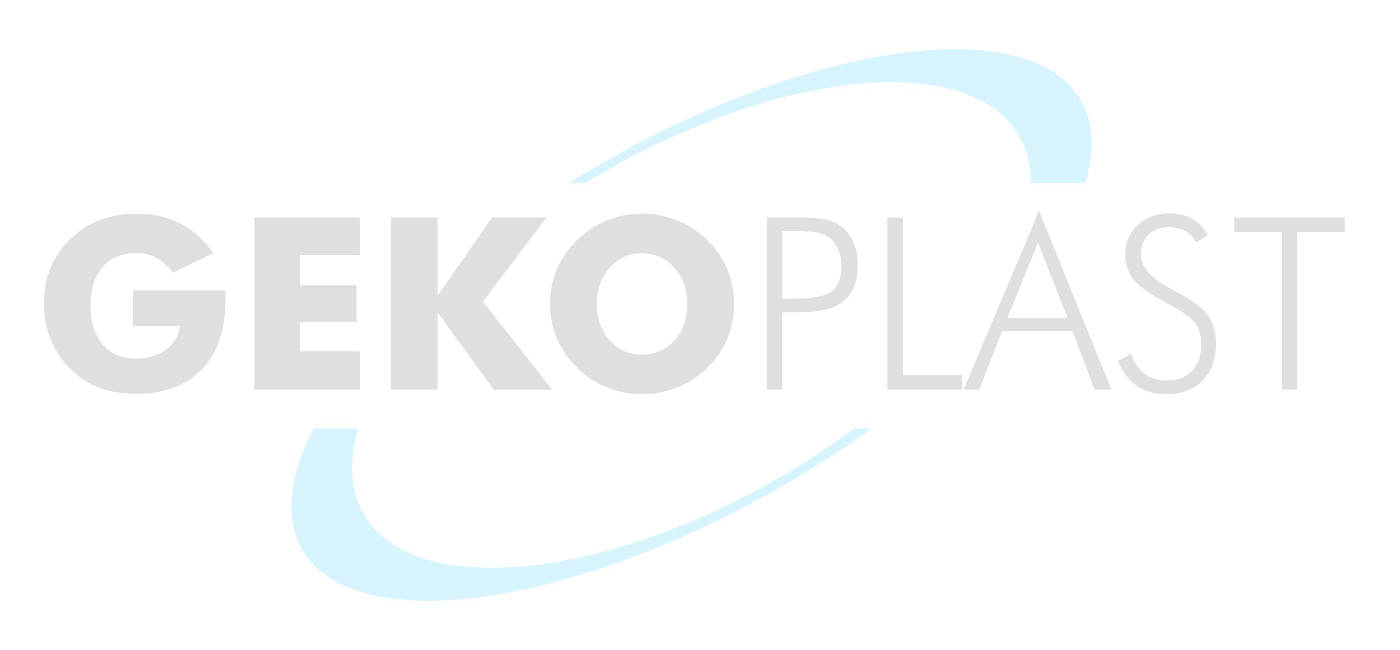 Gekoplast S.A.
ul. Krasickiego 13, 42-693 Krupski Młyn, Polska
www.gekoplast.pl 
E-mail: gekoplast@gekoplast.pl
tel. +48 32 888 56 01, +48 32 384 34 34
NIP: 6452506445, Nr KRS: 0000357223